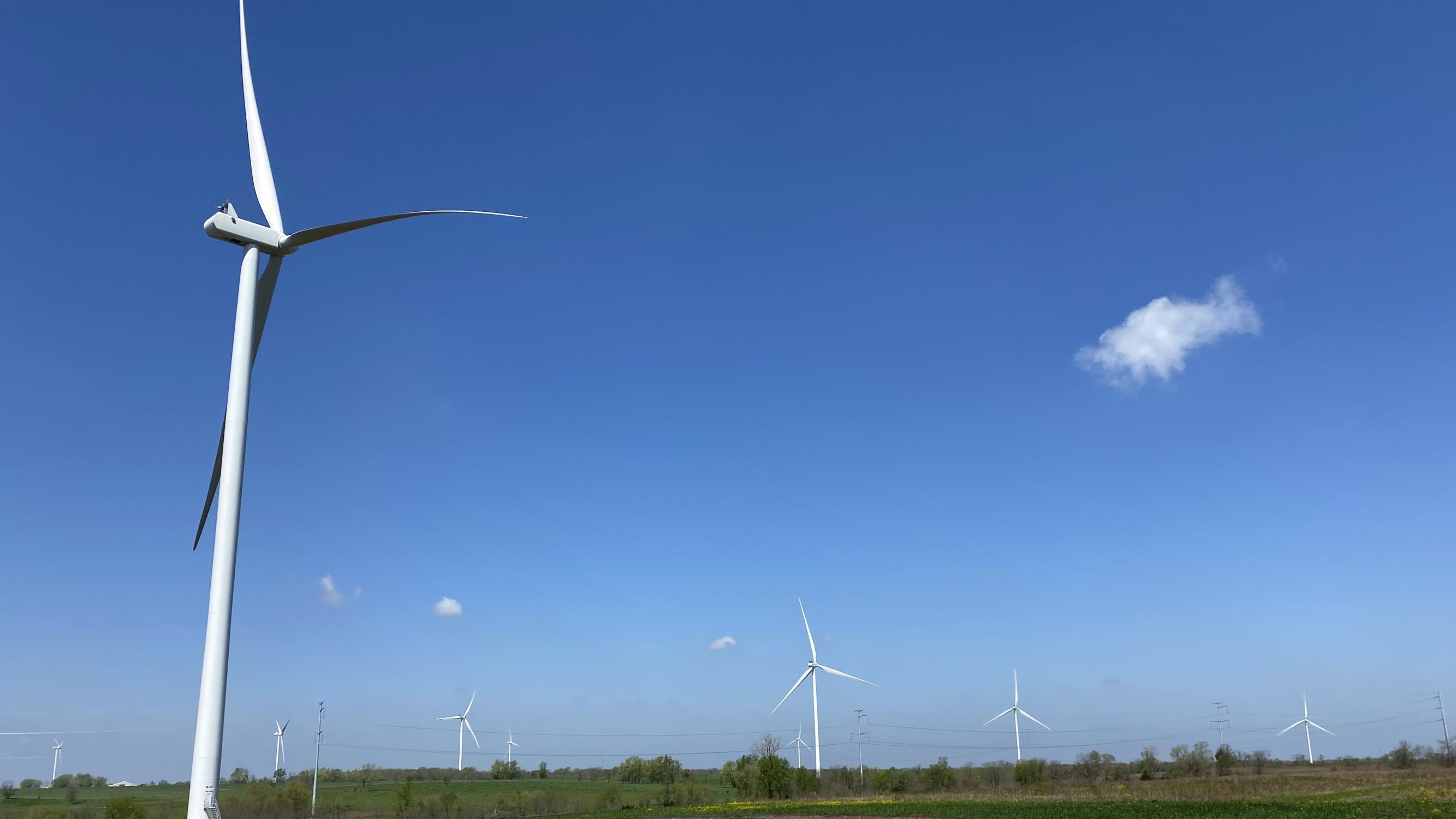 Clean Energy Symposium
Ameren Sustainability Journey
Kisha Hines - Director Corporate Sustainability
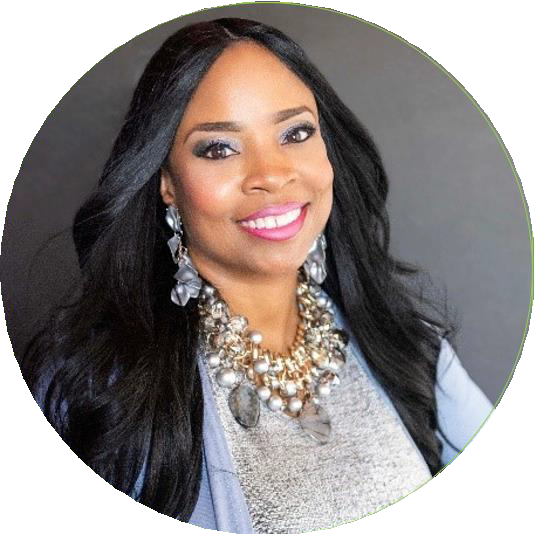 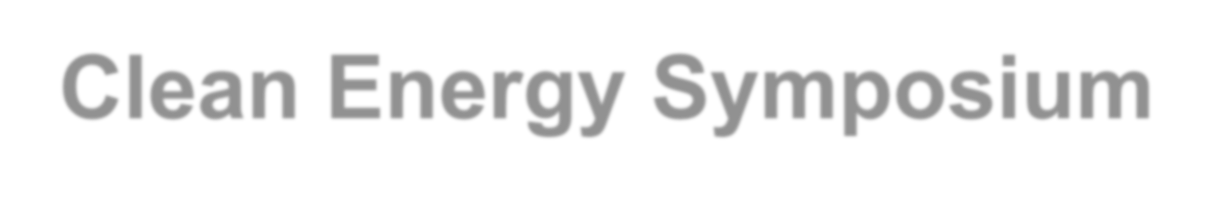 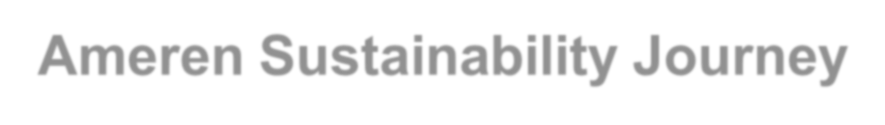 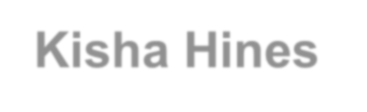 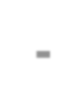 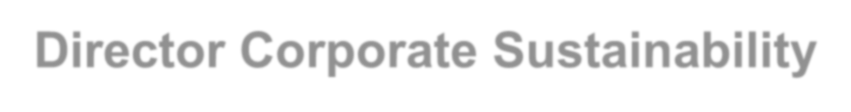 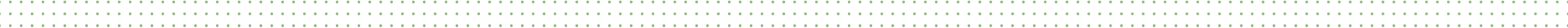 1
How We Integrate Sustainability
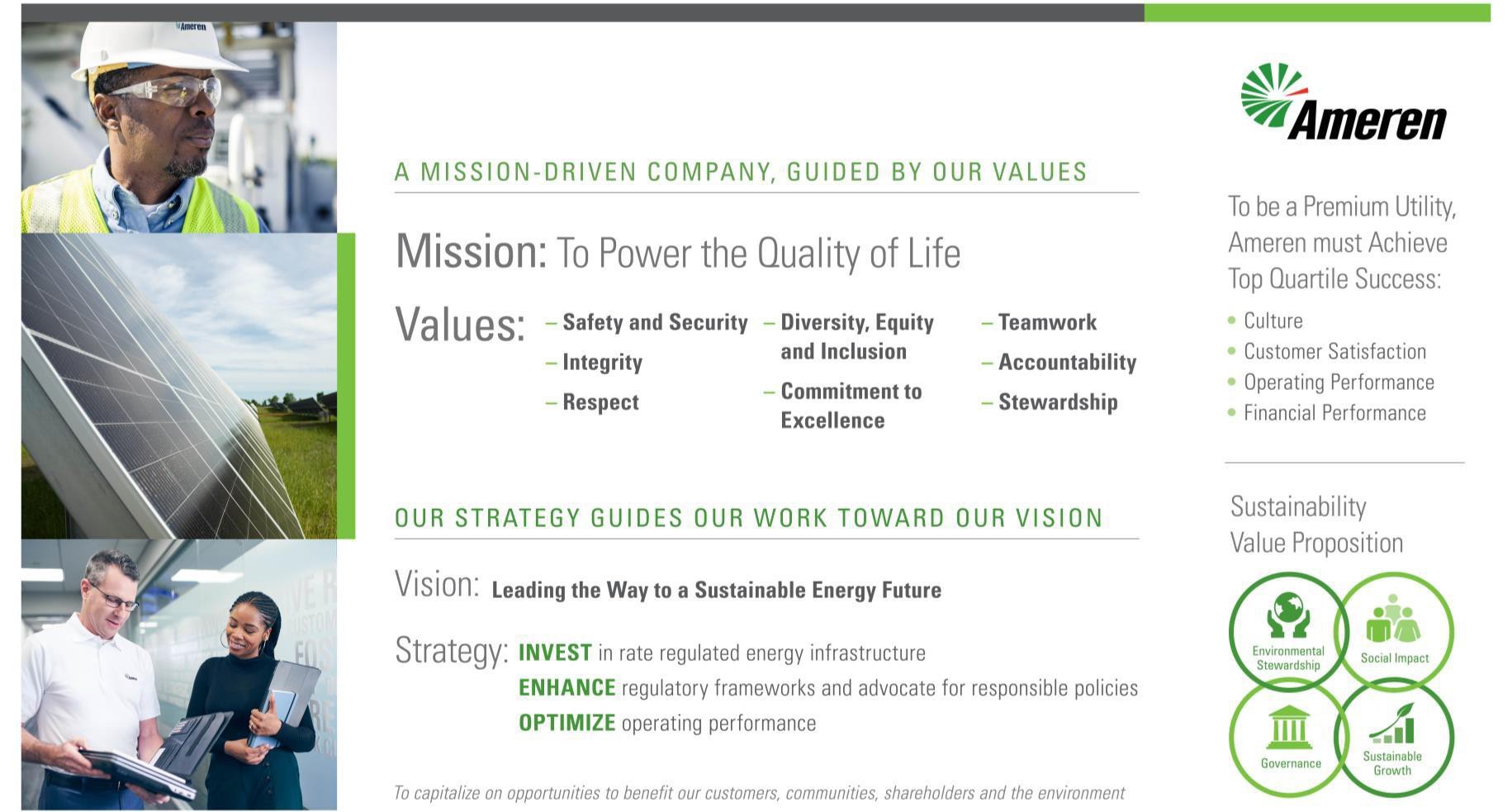 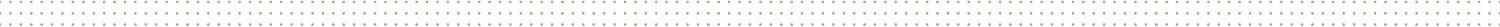 6
How We Think About Sustainability
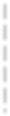 ENVIRONMENTAL STEWARDSHIP
Operating to reduce emissions and waste and preserving natural resources while providing safe, reliable, and affordable electric
and natural gas services
SOCIAL IMPACT
Placing people at the center of everything we do by supporting customers, empowering co- workers and enabling more sustainable communities
Vision:
Leading the Way to a Sustainable Energy Future
Mission: To Power the Quality of Life
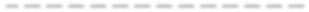 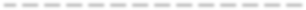 SUSTAINABLE GROWTH
Delivering superior and sustainable long-term value to our customers, the communities we serve, our shareholders and the environment
GOVERNANCE
Executing policies and principles that integrate sustainability matters into our risk management and strategic planning frameworks, as well as providing strong oversight
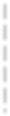 6
Our Sustainability Value Proposition
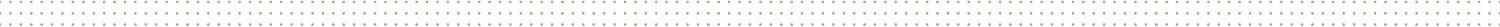 6
How We View Sustainability Pillars and Risks
Ameren’s Enterprise Risk Management program is a comprehensive framework	that is designed to identify, evaluate
and manage risk across the environmental,	social, governance and sustainable growth pillars
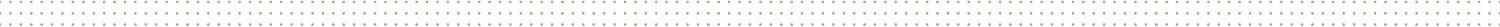 6
Ameren’s Clean Energy Transition
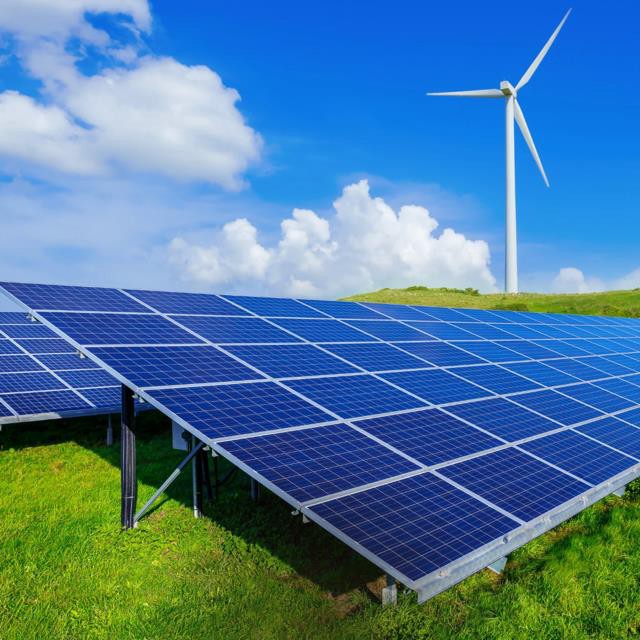 Pathway to deliver safe, reliable, and affordable energy
Infrastructure and technology Investments, & related activities
Transition from fossil fuels to sustainable, low-carbon energy sources
Just and Equitable transition
Pathway to achieve our companywide goal of Net Zero by 2045
Decarbonization and enabling of a shared integrated grid
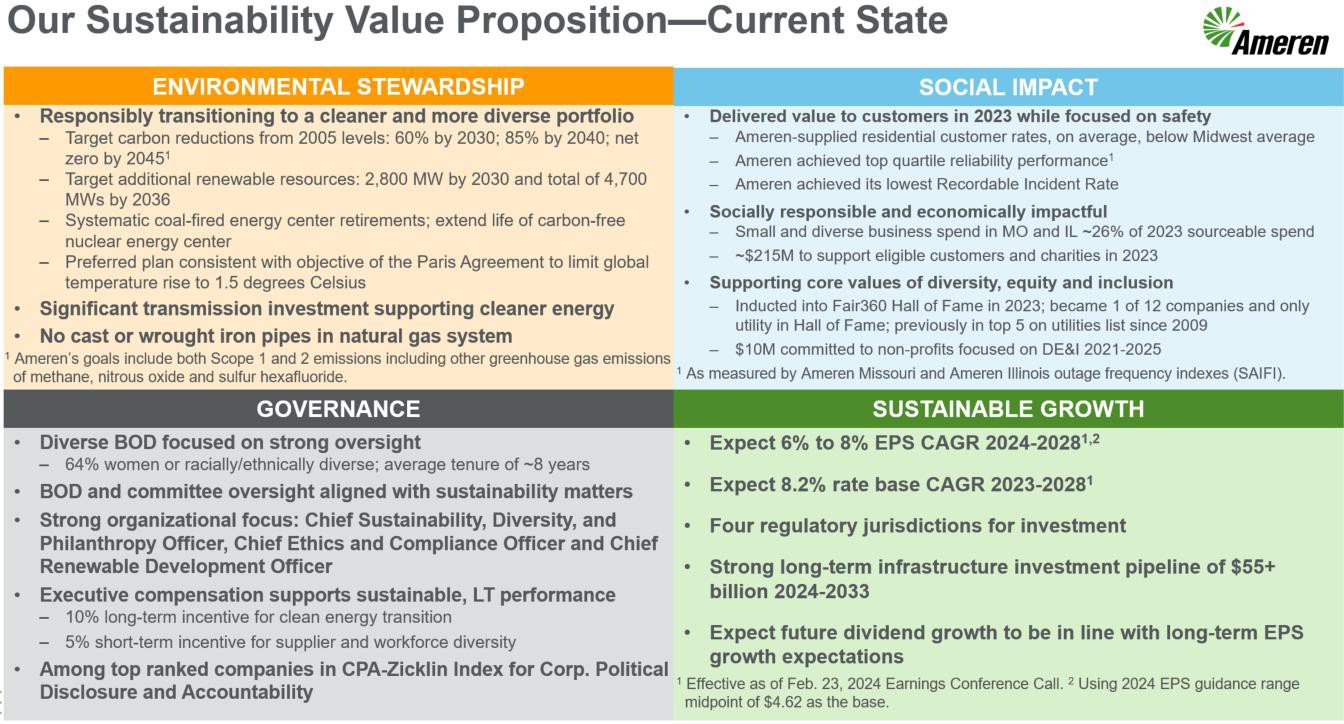 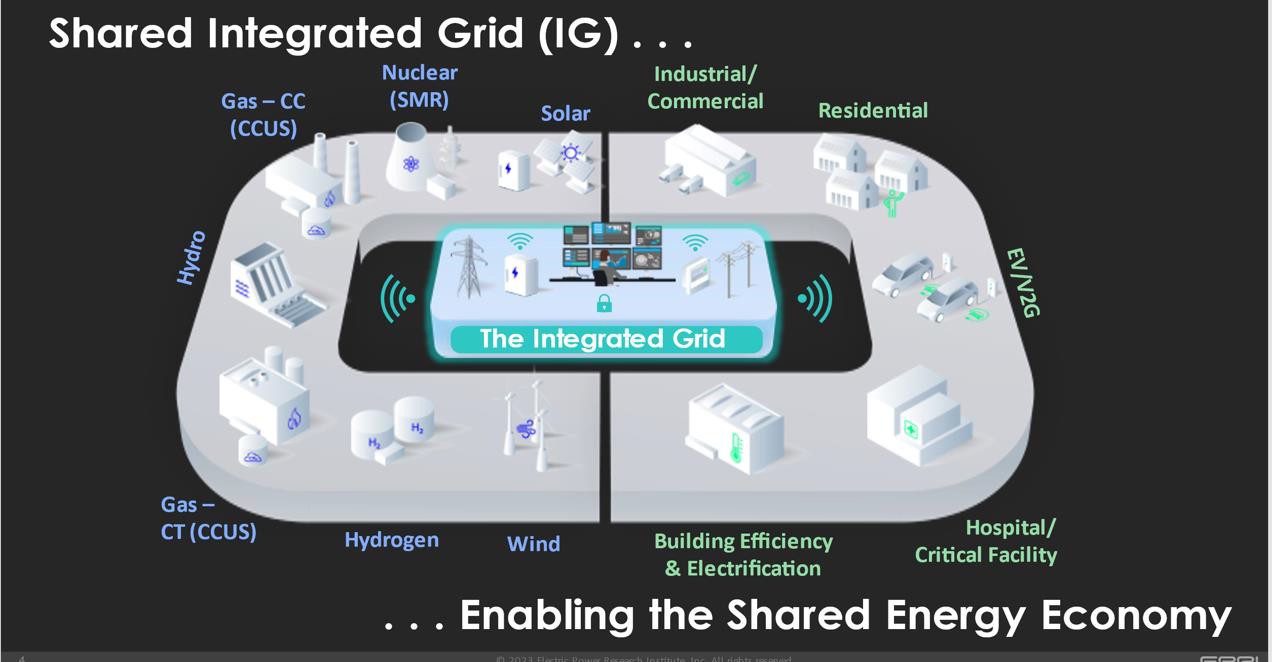 6
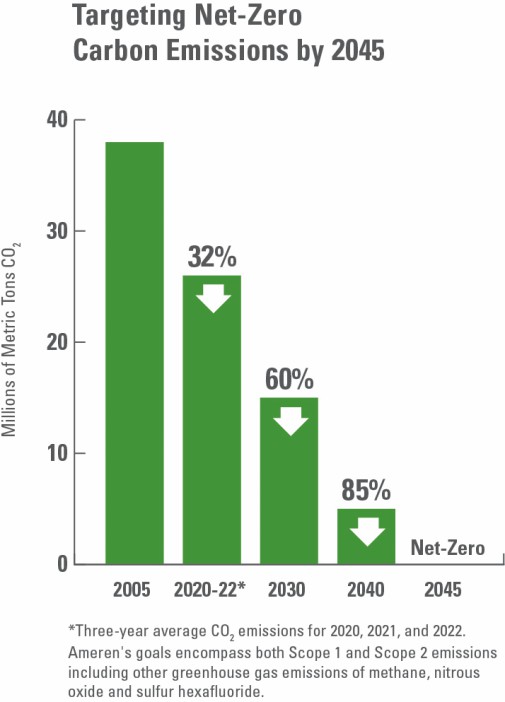 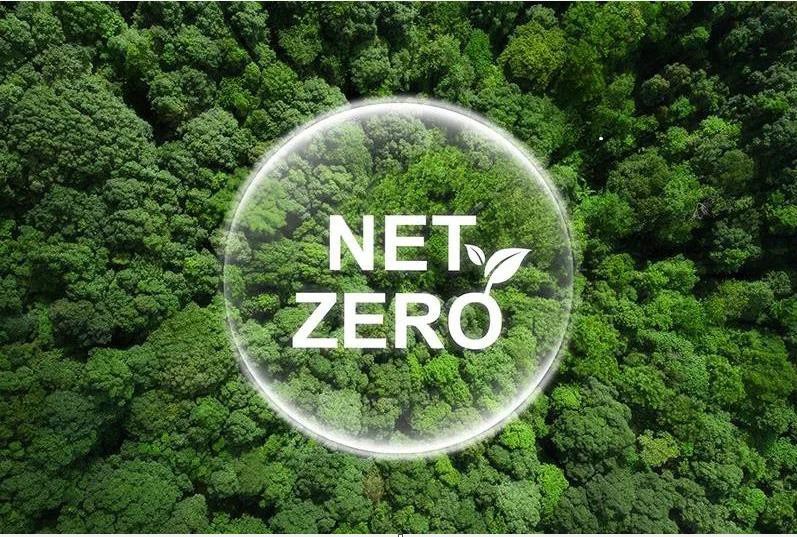 What Is Net Zero?
Net Zero refers to the balance between the amount of greenhouse gas emissions (GHG) that's produced and the amount that's removed from the atmosphere. It can be achieved through a combination of emission reduction and emission removal.  Net-zero places focus on reducing carbon emissions as much as possible first and offsetting (e.g. carbon capture and sequestration or afforestation) as a last resort.  Ameren’s Net Zero by 2045 target includes Scope 1 and Scope 2 greenhouse gas emissions.
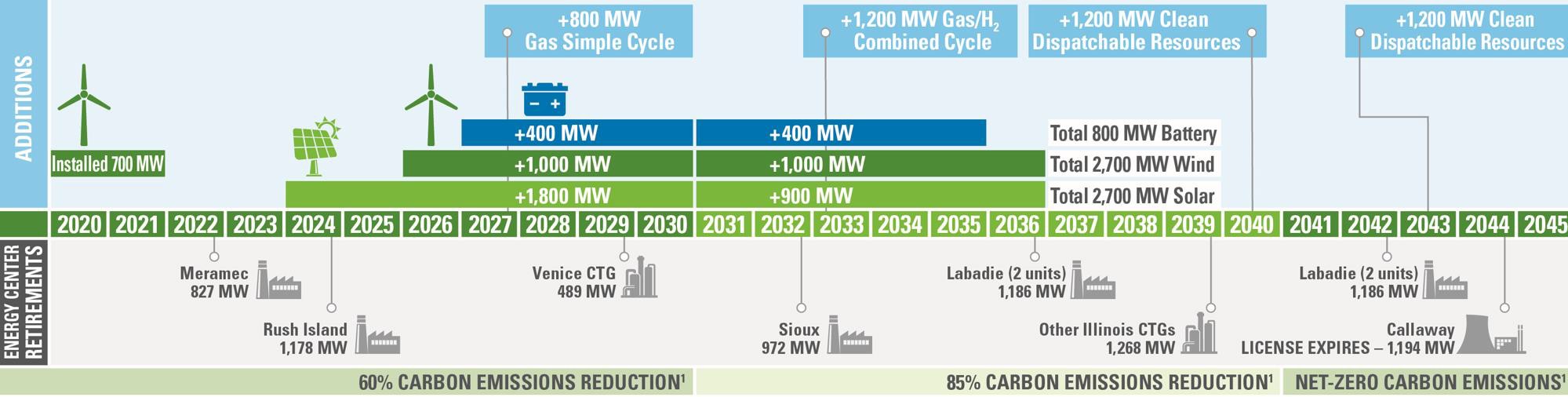 6
GHG Reporting:	Background (Scope 1, 2, & 3)
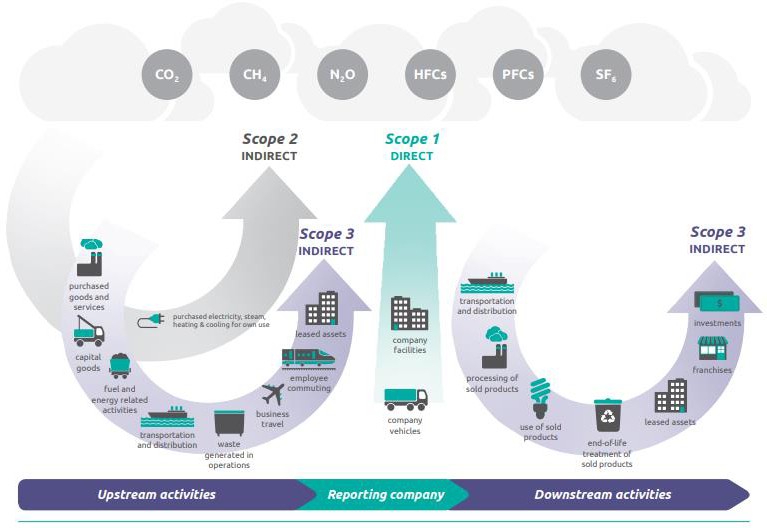 Corporate-Value-Chain-Accounting-Reporing-Standard_041613_2.pdf (ghgprotocol.org)
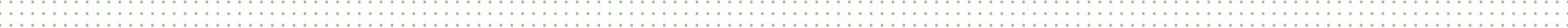 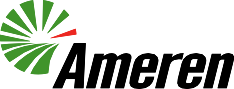 Ameren’s Greenhouse Gas Inventory
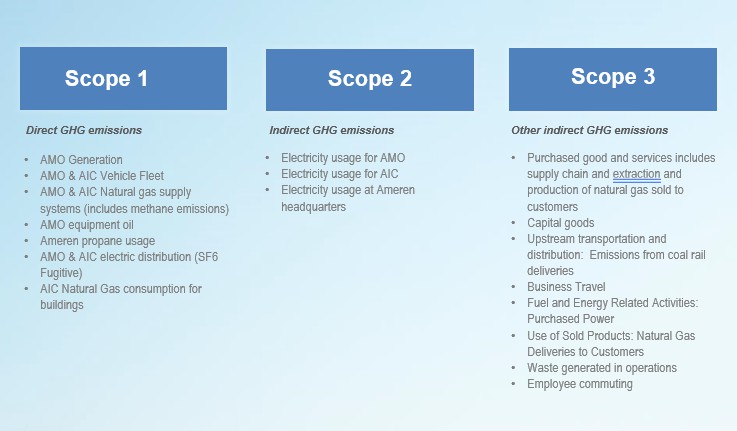 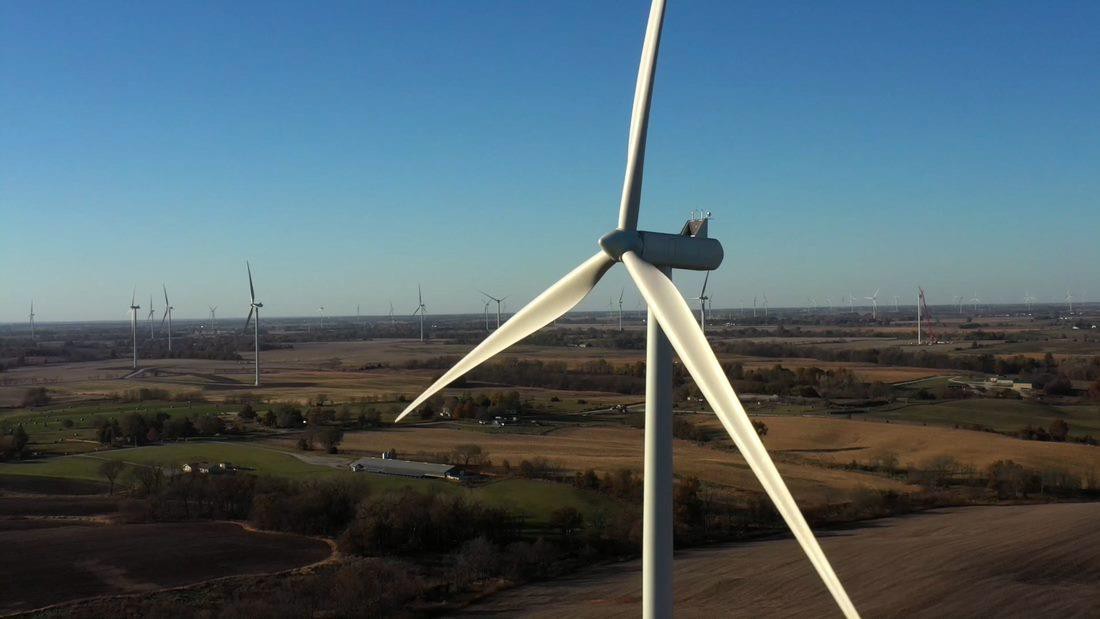 High Prairie Renewable Energy Center
10
Solid Sustainability Ratings
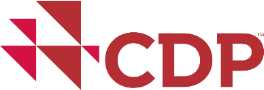 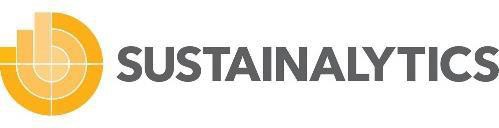 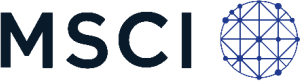 0
A
AAA
Feb. 2024
July 2023
Sept. 2023
Climate
B
A
27.2
Medium Risk
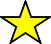 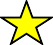 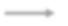 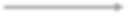 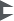 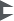 Water
B
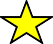 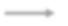 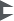 Range: A-F
(A is best)
Range:
0-100
(Lower is better)
Range:
AAA-CCC
(AAA is best)
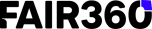 F
100
CCC
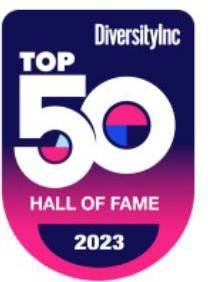 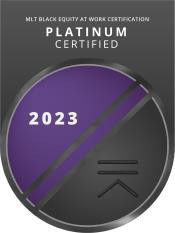 Ameren Corp. 98.6
Trendsetter Oct 2023
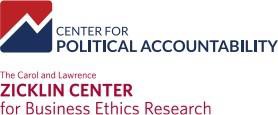 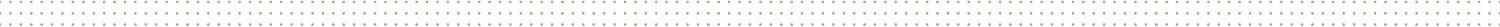 10
Additional Information
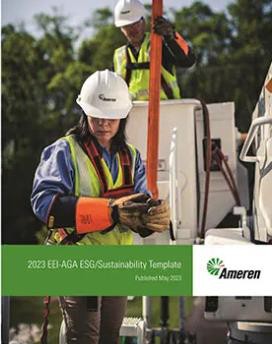 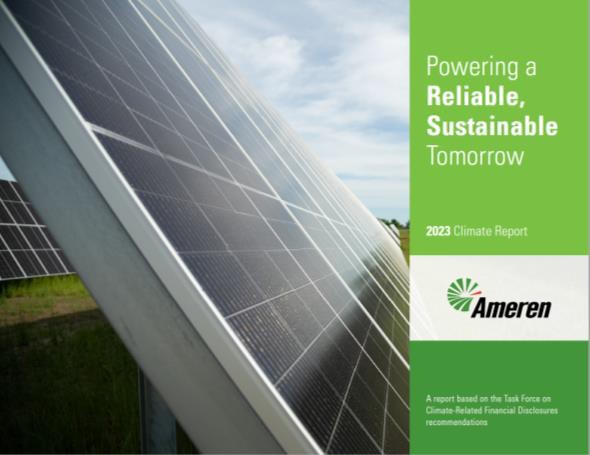 Current Greenhouse Reporting

Ameren Climate Risk Report, December 2023 	Ameren 2023 Climate Report: Powering A Reliable 	Sustainable Tomorrow

CDP Climate Change with GHG Emissions Assurance/Verification Statement
Ameren 2023 CDP Climate Questionnaire

EEI/AGA Sustainability Template 	https://www.ameren.com/-/media/corporate- 	site/files/environment/reports/eei-aga-esg-sustainability- 	template.ashx

2023 Sustainability Report
https://www.ameren.com/-/media/corporate- site/files/environment/reports/sustainability-report.ashx
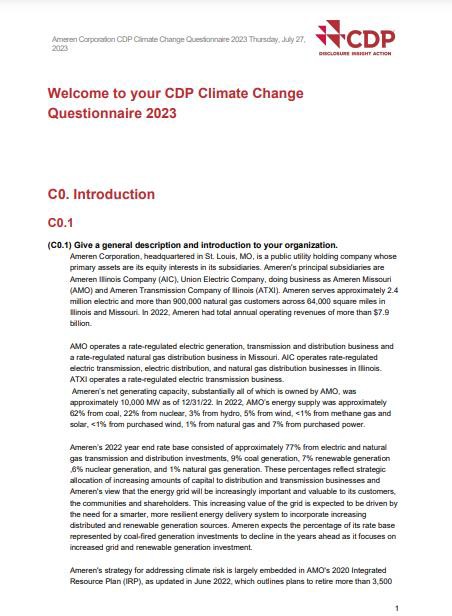 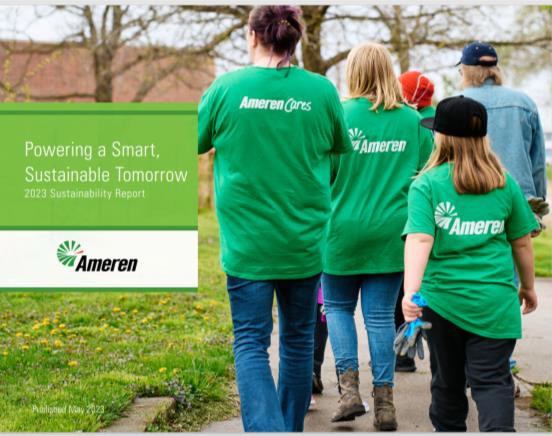 10